MISSION ASSIGNMENTPROCESSOVERVIEW
Overview
Authorities
Types of Mission Assignments
Mission Assignment Process
Authorities
Homeland Security Act 6 U.S.C. 741
Homeland Security Act 6 U.S.C. 753
Stafford Act Section 402 (42 U.S.C. 5170a) 
Stafford Act Section 403 (42 U.S.C. 5170b)
Stafford Act Section 502 (42 U.S.C. 5192)
44 CFR 206.5
44 CFR 206.7
44 CFR 206.8
44 CFR 206.208
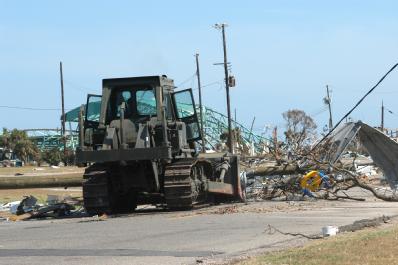 What Is a Mission Assignment (MA)?
A Mission Assignment is a work order issued to a Federal agency by FEMA, directing completion by that agency of a specified task and setting forth funding, other managerial controls, and guidance
A Mission Assignment is a work order issued by FEMA to another Federal agency, with or without reimbursement,  directing completion of a specific task, and citing funding, other managerial controls, and guidance
References: 6 U.S.C. 741
                    42 U.S.C. 5170a
 	    Stafford Act Section 402
Ways to Mission Assign
Operational mission assignments are created during an event between FEMA and a supporting agency
Verbal mission assignments are initiated anytime and anywhere by those with FEMA Delegated signatory authority
PSMA are pre-planned statements of work that have been discussed and agreed upon prior to an event.
Operational
Verbal
PSMA
4
2 Types of Mission Assignments
Federal Operations Support (FOS)   
Direct Federal Assistance (DFA)
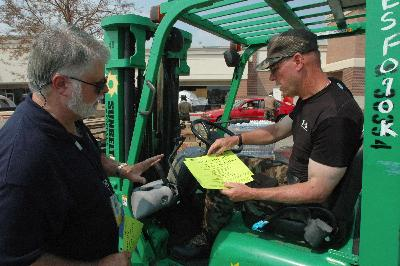 Types of Mission Assignments
Federal Operations Support (FOS):
For any type of support to Federal responders
Requested by the Federal government
100% federally funded
Eligible before or after declaration
Term FOS only found in FEMA policies
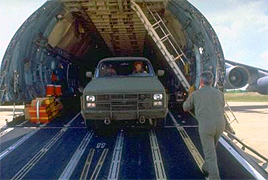 EXAMPLE:  Mission Assignment to transport DHS/FEMA assets to X Location
References: 42 U.S.C. 5170a 
                     Stafford Act Section 402 
                     42 U.S.C. 5192 
                     Stafford Act Section 502
Types of Mission Assignments
Direct Federal Assistance (DFA)
For goods and services beyond the State’s capability to provide
Requested by the State
Subject to State cost share 
Eligible after declaration
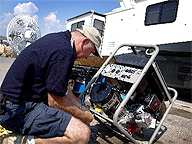 EXAMPLE:  Mission Assignment to U.S. Army Corp of Engineers to perform debris removal
References: 42 U.S.C. 5170a 
	Stafford Act Section 402
	42 U.S.C. 5170b
	Stafford Act Section 403
	42 U.S.C. 5192
	Stafford Act Section 502
Criteria for MA Issuance
DFA must be completed within 60 days of the declaration in absence of extenuating circumstances
There is no specified time limitation to complete work for FOS mission assignments
Involves ONLY non-permanent work
Cannot be work that falls under the mission assigned agency’s inherent authorities
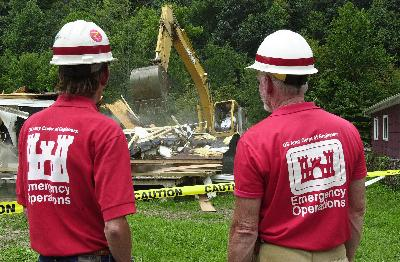 Who Can Request Assistance?
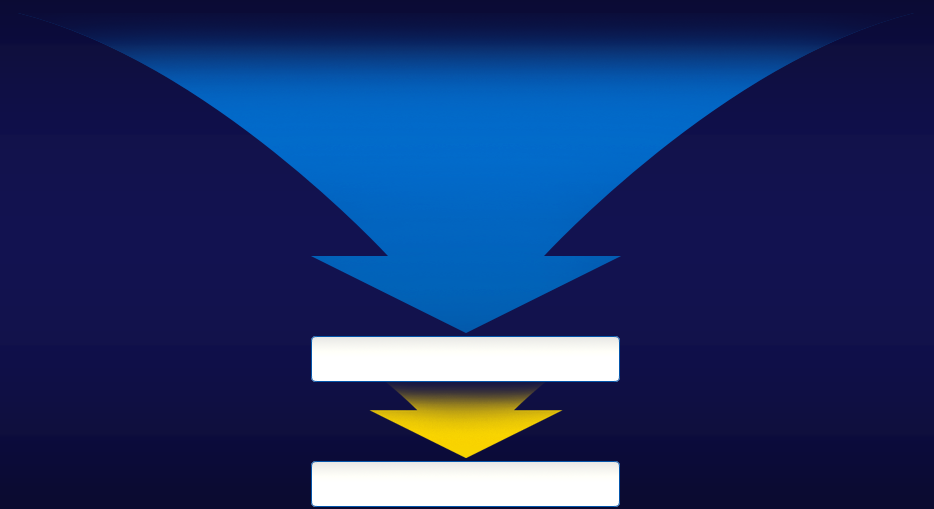 Disaster Assistance Needs Identified
Tribal Government
State Government
Local & County Government
A variety of sources may identify disaster assistance needs.
Voluntary Organizations
Private Sector (businesses & citizens)
The State . . .
Validates needs.
Provides assistance.
Requests Federal assistance, as needed.
State Assistance
Federal Assistance
Mission Assignment Process Flowchart
Internal
Need Identified
Requestor submits Resource Request Form (RRF) to FEMA
FEMA Evaluates
Request (RRF)
External
(Via MA)
MA issued to OFA
FEMA Reimburses OFA as Approved
FEMA Region/HQ Closes MA
OFA
Performs/
Completes
Work
OFA
Bills
FEMA
10
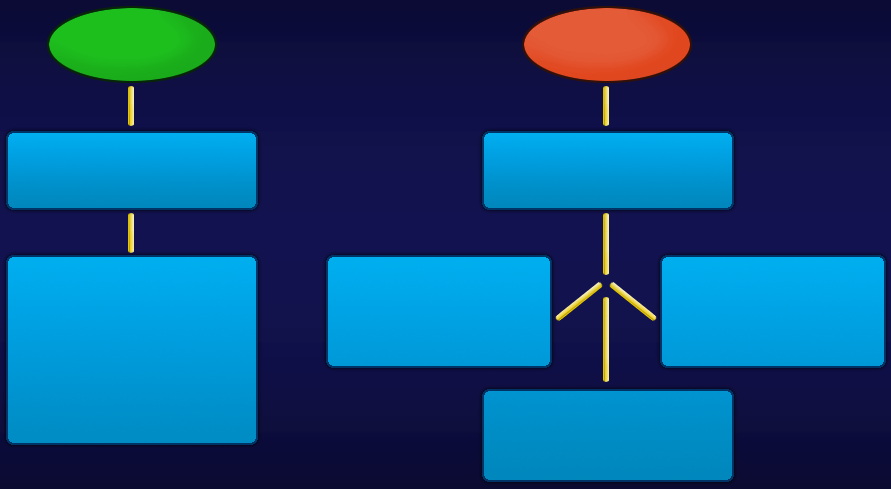 Yes
No
FEMA Logistics
Operations
Public Assistance (PA) Long-Term Work
OFA Statutory Authority
FEMA Assets
Procurement
MA
Can the Request Be Met by FEMA?
“External to FEMA”
“Internal to FEMA”
Where Mission Assignments Can Be Issued?
National Response Coordination Center (NRCC)
Regional Response Coordination Center (RRCC)
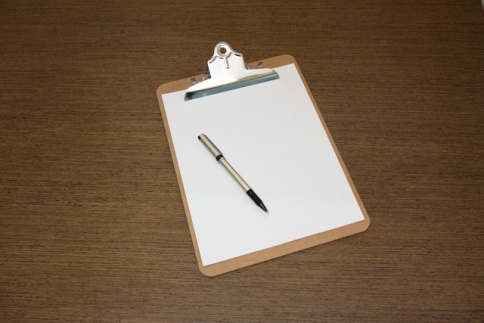 IMAT Teams
Joint Field Office (JFO)
Resource Request Form (RRF)
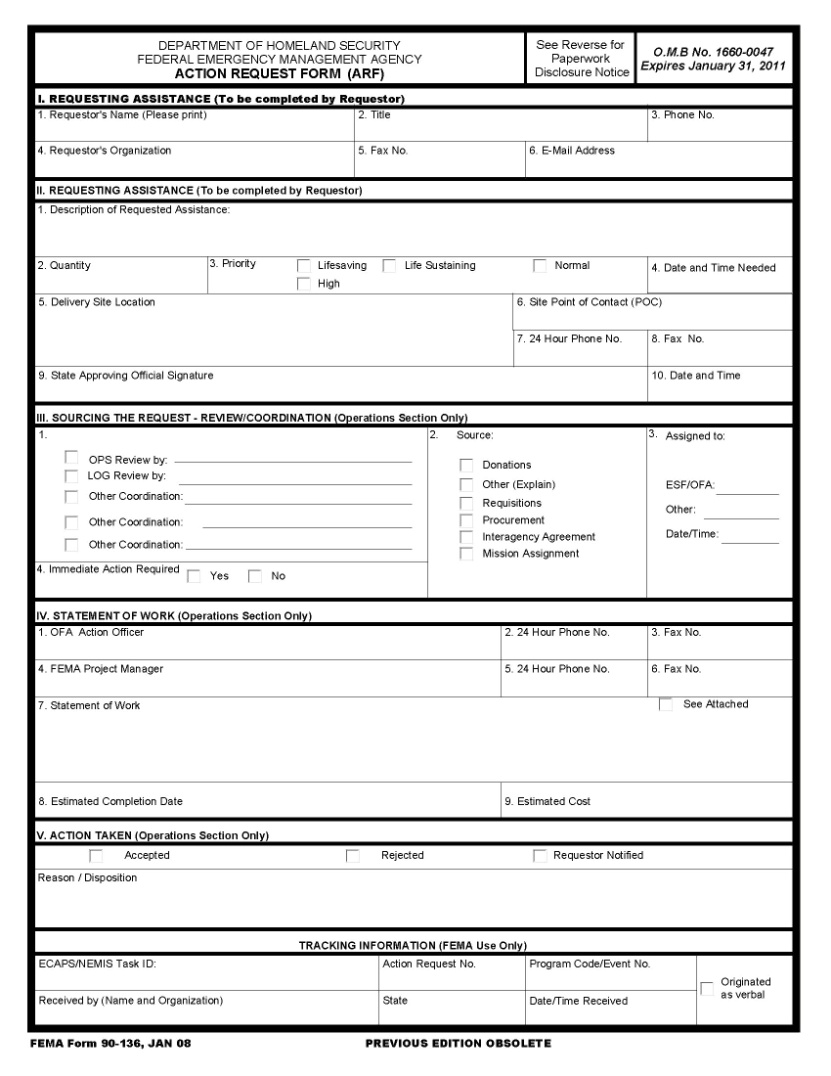 All official requests should be made to FEMA via the Resource Request Form (RRF)
FEMA Form 010-0-7
WebEOC – Resource Request Board
Within WebEOC there are two methods by which a request can be submitted.
Create Request – which is a request that does not have a pre-scripted mission assignment.
Create Request from PSMA – which is a request that has a pre-scripted mission assignment already defined.
FINAL
11/20/2013
Create Request
From the Resource Request page, you can create a request from Pre-Scripted Mission Assignments (PSMA) or create a request that is not covered under PSMA.
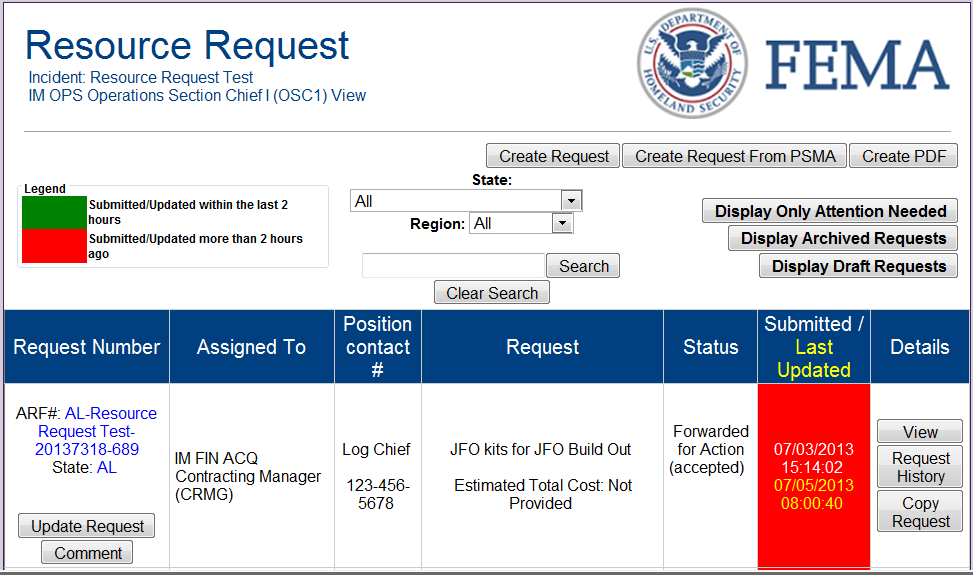 FINAL
11/20/2013
Mission Assignment Form (MA)
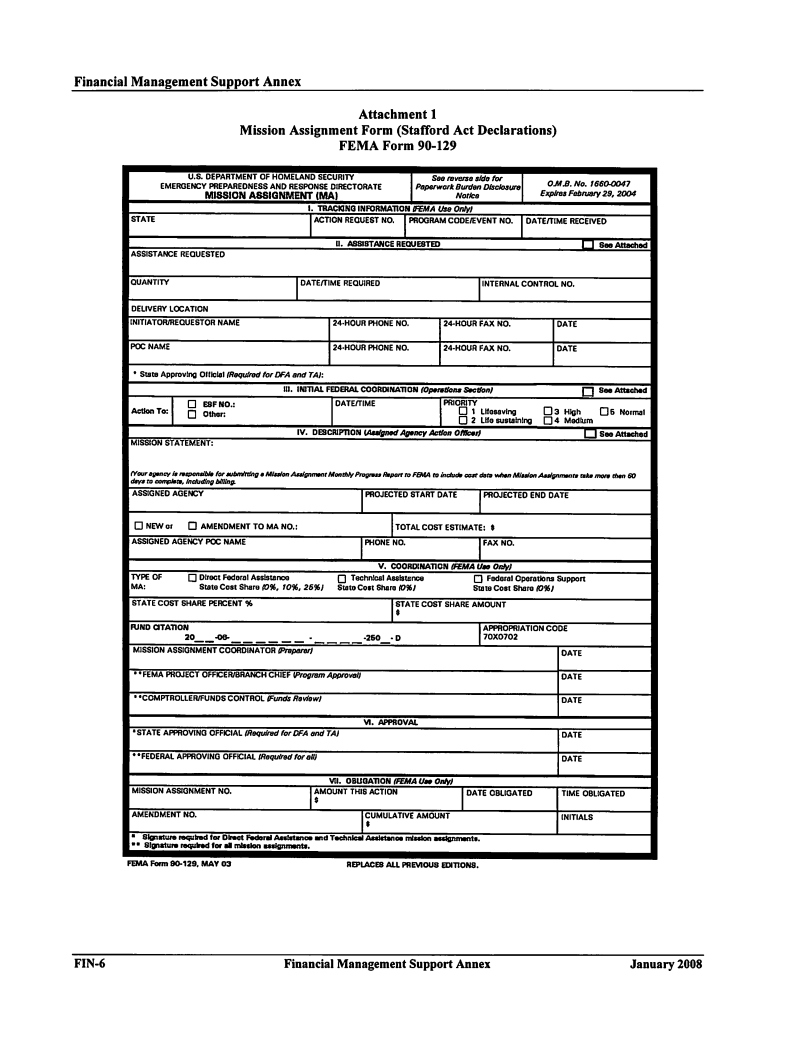 Signature block for State for MAs that include a State cost share such as DFA
Scope of Work broadly lays out  work order to the mission assigned agency
Task Orders, issued under the MA, are generally used to provide specific taskings
FEMA Form 010-0-8
Pre-Scripted Mission Assignments (PSMAs)
“To expedite the provision of assistance under the National Response Plan … the Administrator, in coordination with Federal agencies with responsibilities under the National Response Plan, develops prescripted mission assignments, including logistics, communications, mass care, health services, and public safety”
Developed to:
Facilitate rapid response. 
Standardize Mission Assignments.
Statement of Work, dollar amount, and timeline serve as a general guideline or template
Reference: 6 U.S.C. 753(c)
Eligible Expenditures for Mission Assignments
Overtime, travel, and per diem of PFTs
Wages, travel, and per diem of temporary workers
Travel and per diem of military personnel
Cost of work, services, and materials procured
Cost of materials, equipment, and supplies from regular stock
Costs from trust or revolving funds
Other costs with justification or by agreement
Reference: 44 CFR 206.8
Questions